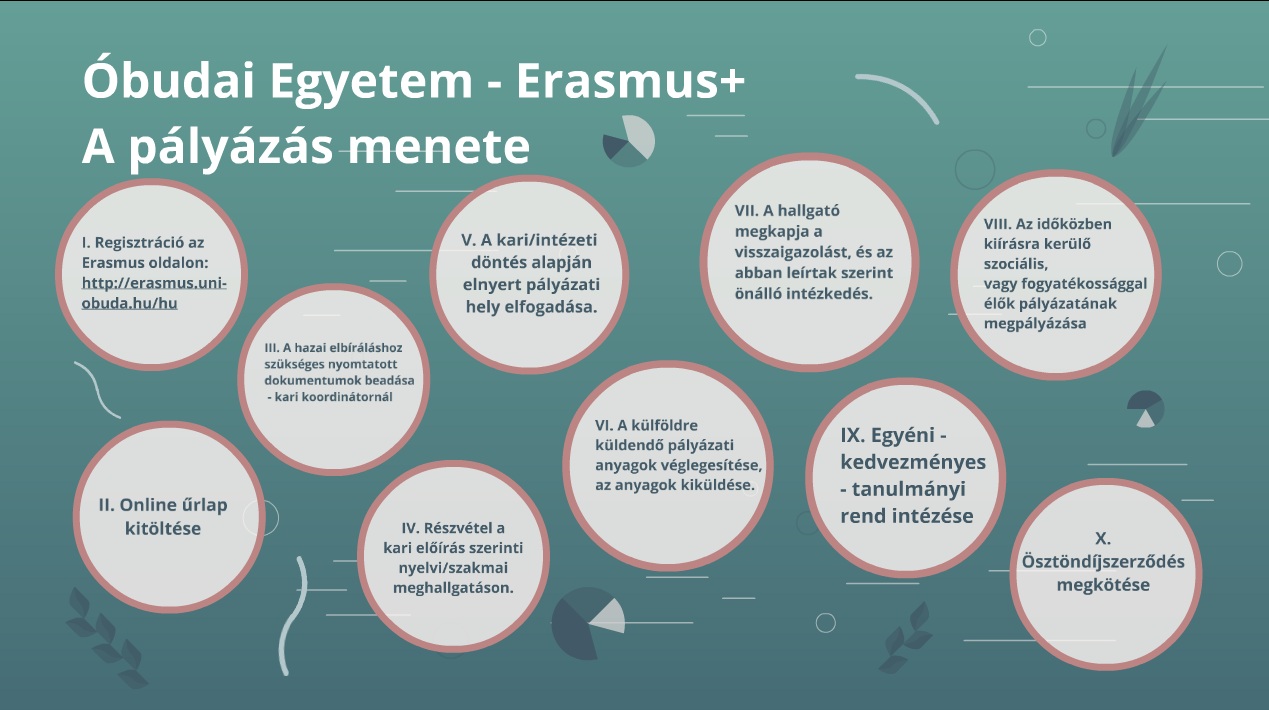 Erasmus+ legfontosabb tudnivalók
Célja: Tanulmányút  vagy szakmai             gyakorlat
Ki pályázhat:
Tanulmányút: bárki, aki legalább 2 szemesztert végzett (ha a kar mást nem ír elő)
Szakmai gyakorlatra: nyári kéthónapos szakmai gyakorlatra harmadik  szemeszter után bárki
15 hetes szakmai gyakorlatra: bárki, aki a kar által előírt előkövetelményt,  kreditszámot teljesítette
Friss diplomás szakmai gyakorlatra: abszolutórium előtt bárki, akinek egy céggel  aláírt szerződése van
Mindegy, hogy nappali, esti, vagy levelező tagozatra jár, és mindegy, hogy  államilag finanszírozott, vagy költségtérítéses: ha AKTIV HALLGATÓI JOGVISZONYOD VAN,  pályázhatsz
Erasmus+ legfontosabb tudnivalók
Regisztráció az erasmus.uni-obuda.hu honlapon, majd online bejelentkezés
A pályázat menete két lépcsős: hazai és nemzetközi forduló
A hazai fordulóhoz beadandó anyagok listája a honlapon van
Tanulmányi cél: kinti forduló anyaga a hazai/külföldi honlapon van
Pályázni csak a meghirdetett helyekre lehet
Szakmai gyakorlat esetében a fogadó helyet a hallgatónak kell megtalálni
Néhány lehetőség a honlapon is megtalálható
Friss diplomás szakmai gyakorlat: még a záróvizsga előtt kell szerződni
Erasmus+ Ösztöndíj mértéke
Erasmus+ tanulmányi jelentkezési űrlap - A jelentkezési űrlap részei/lépései
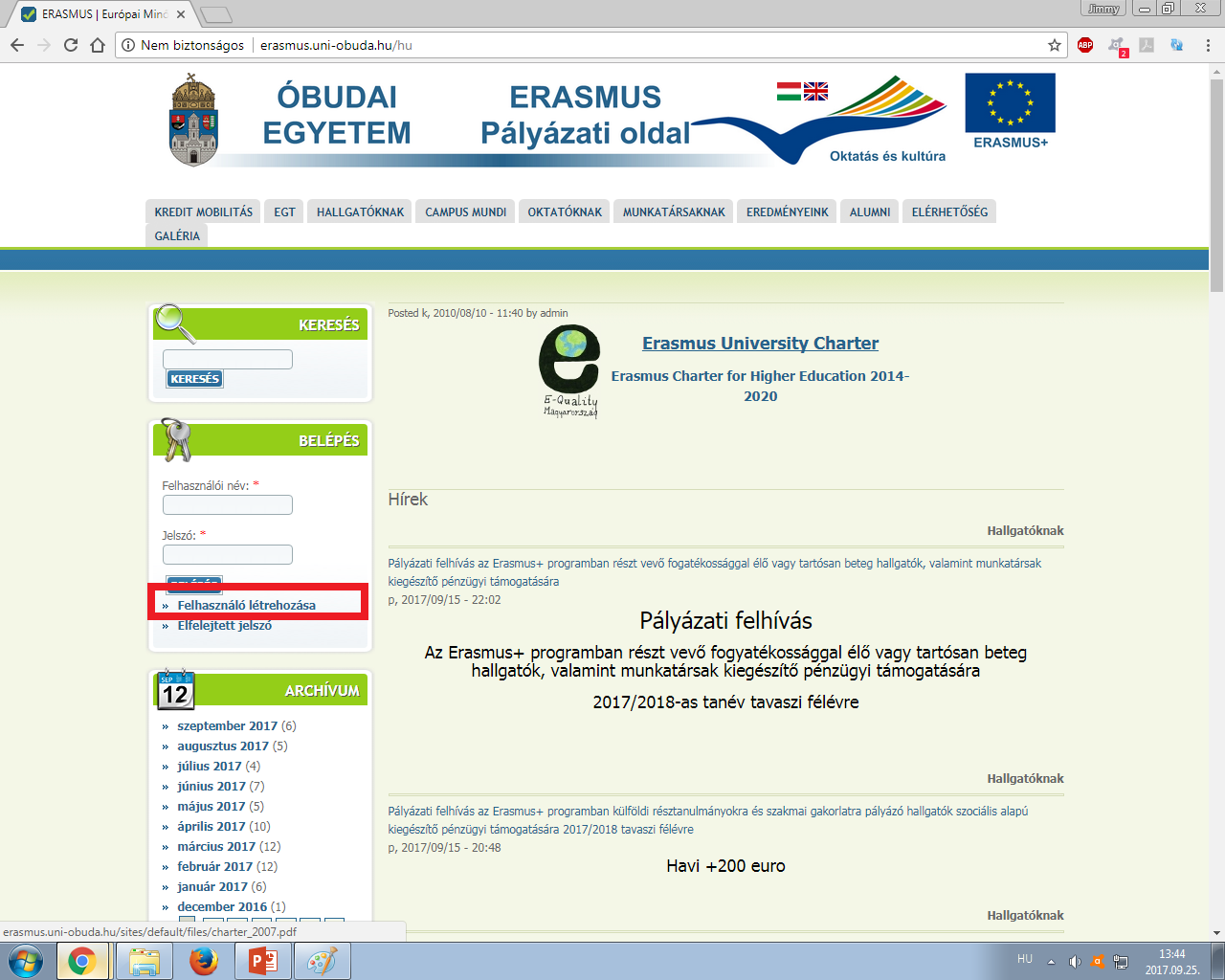 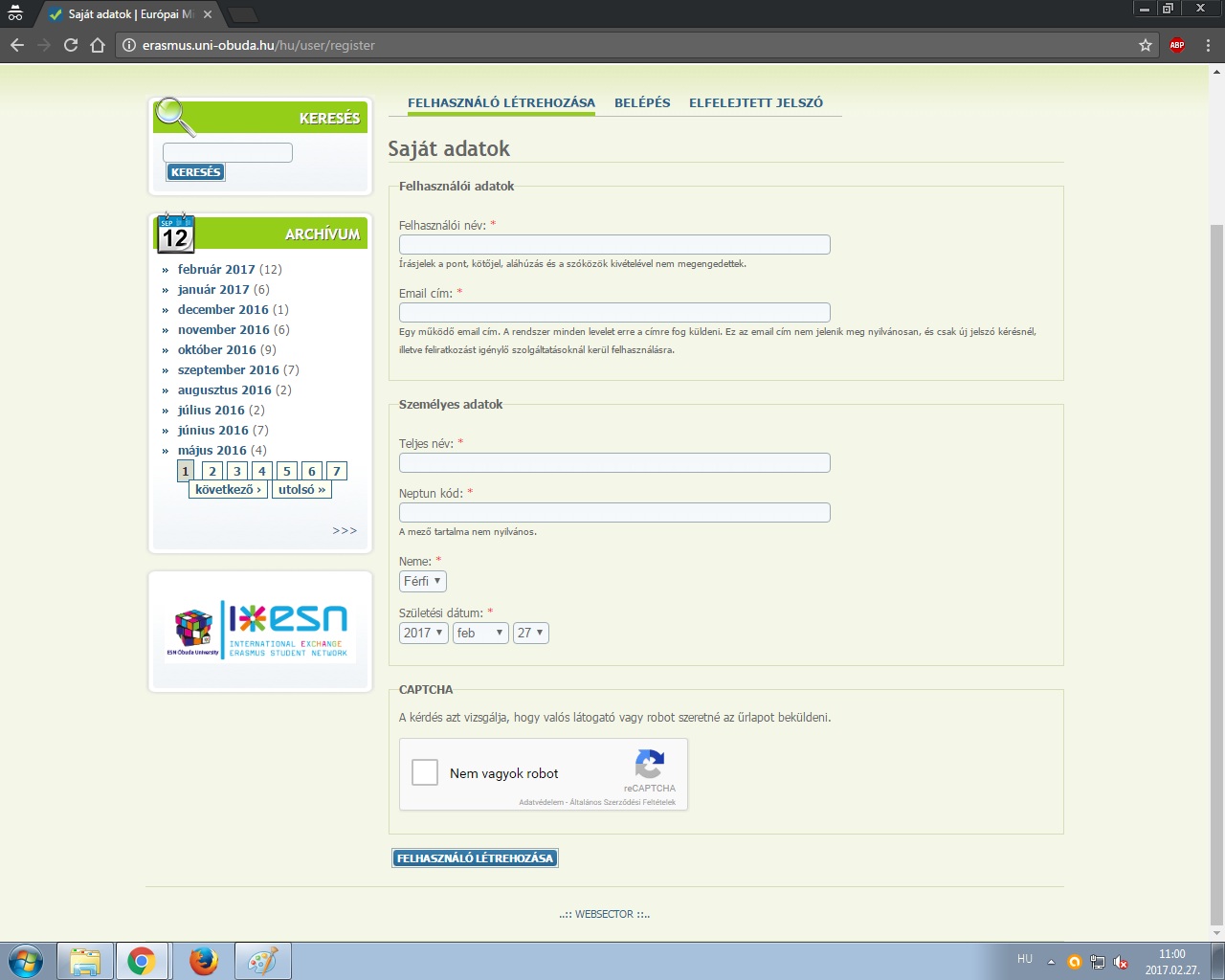 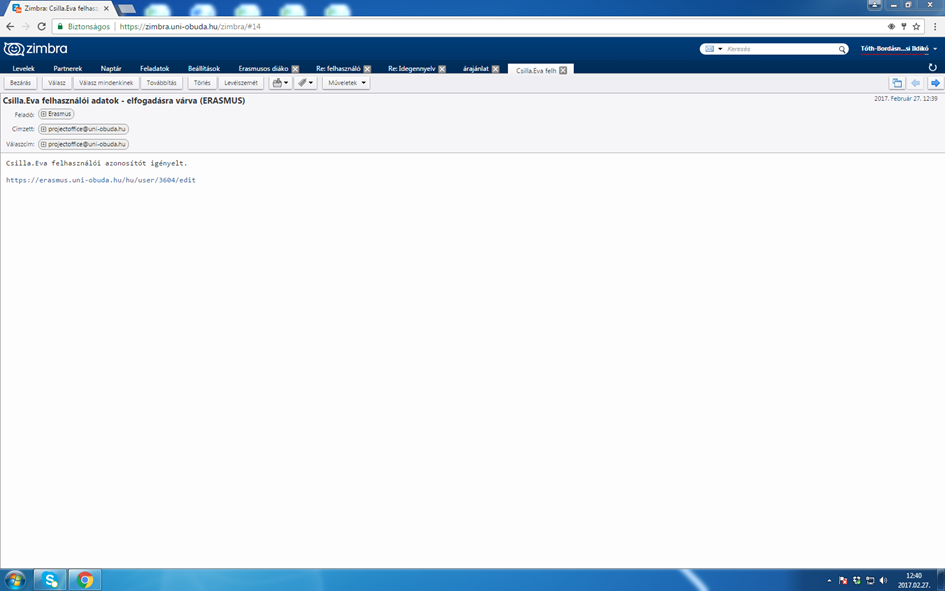 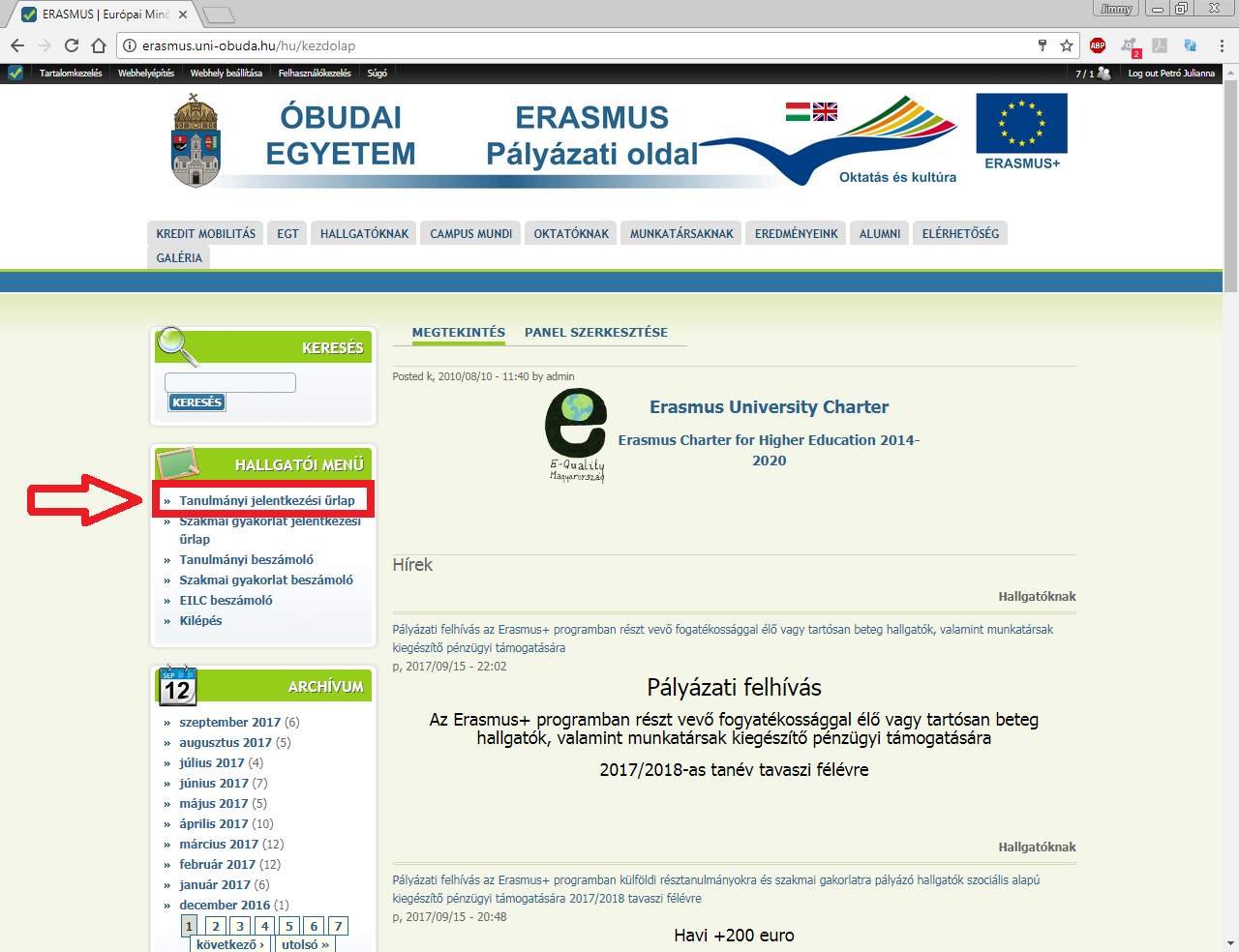 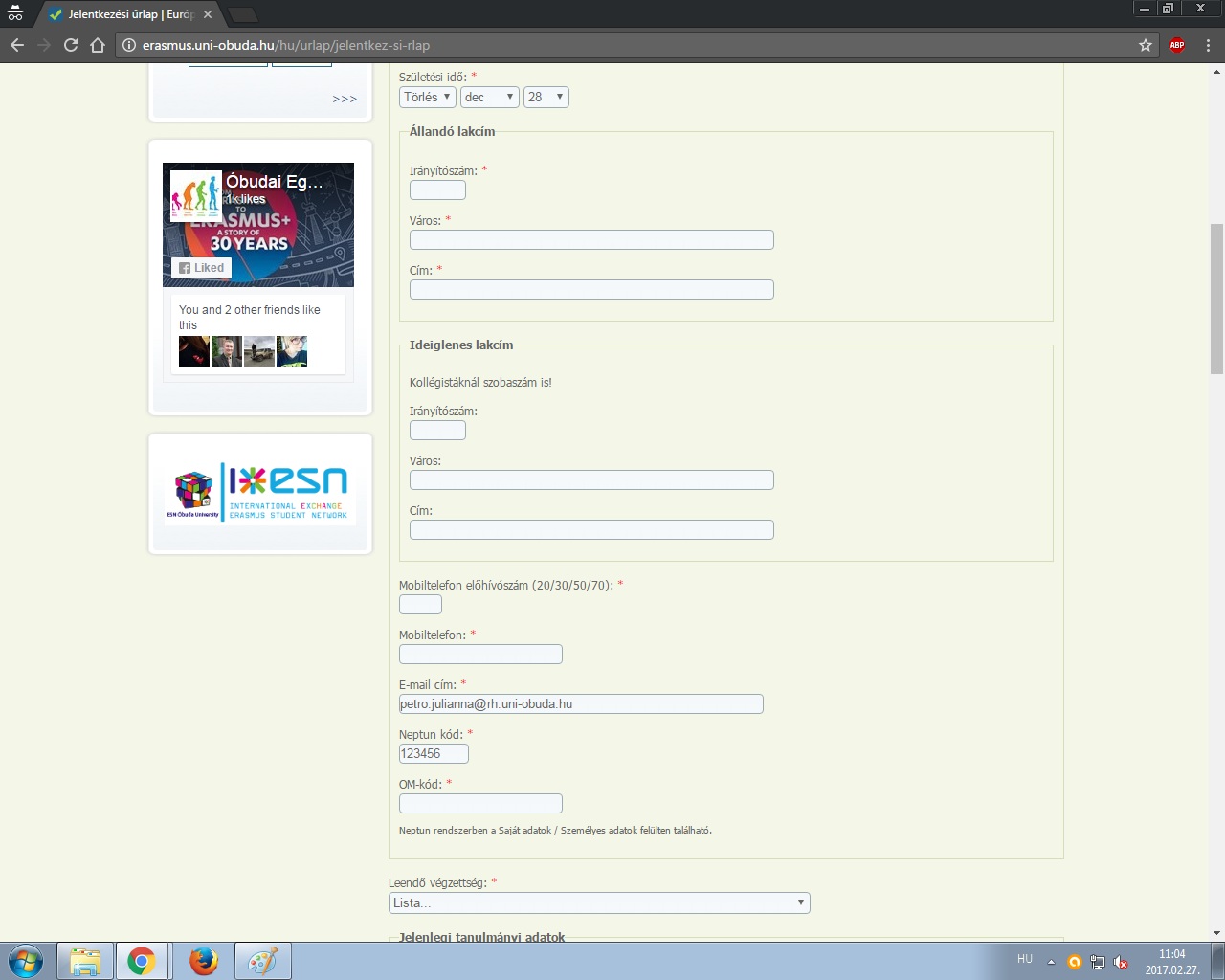 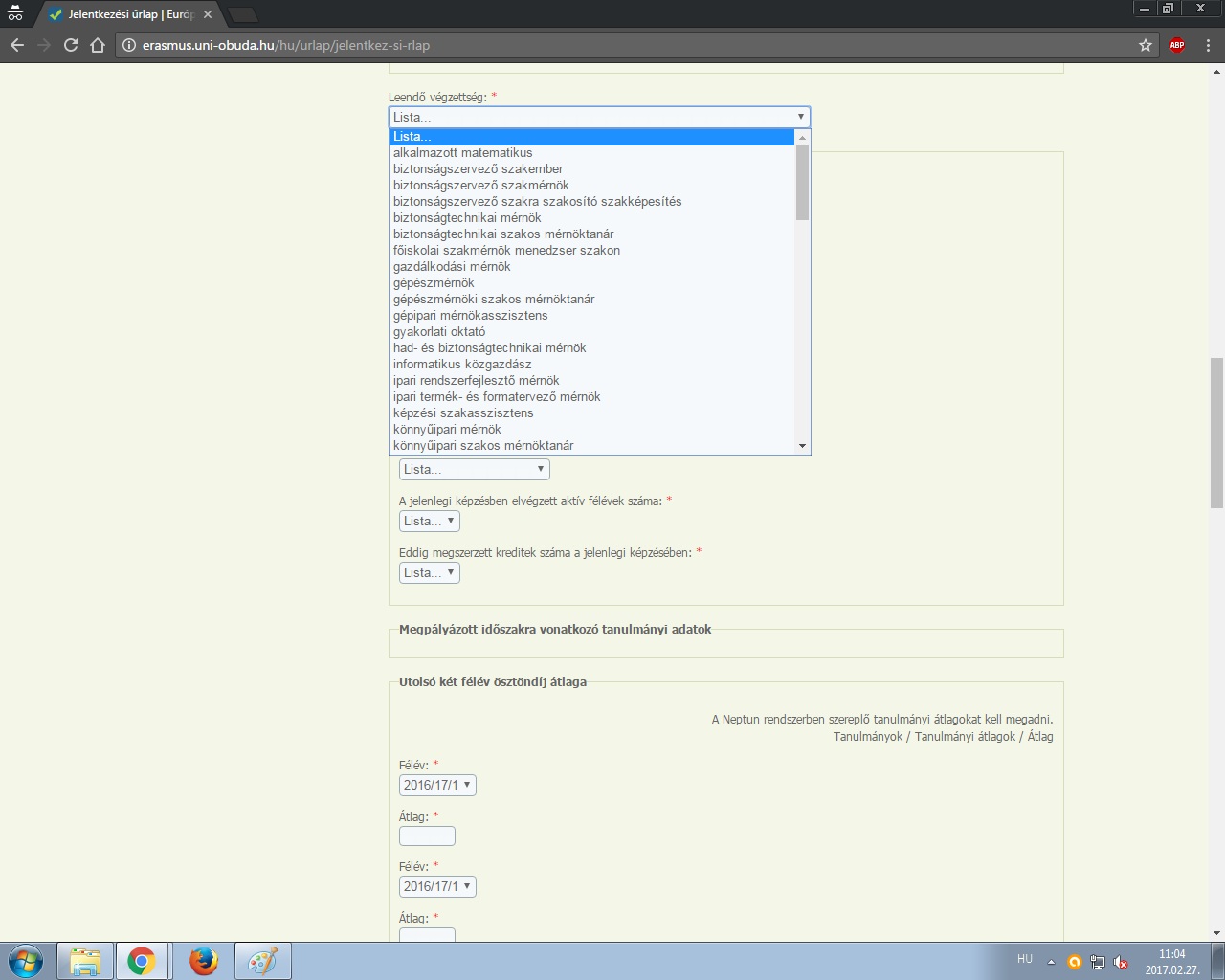 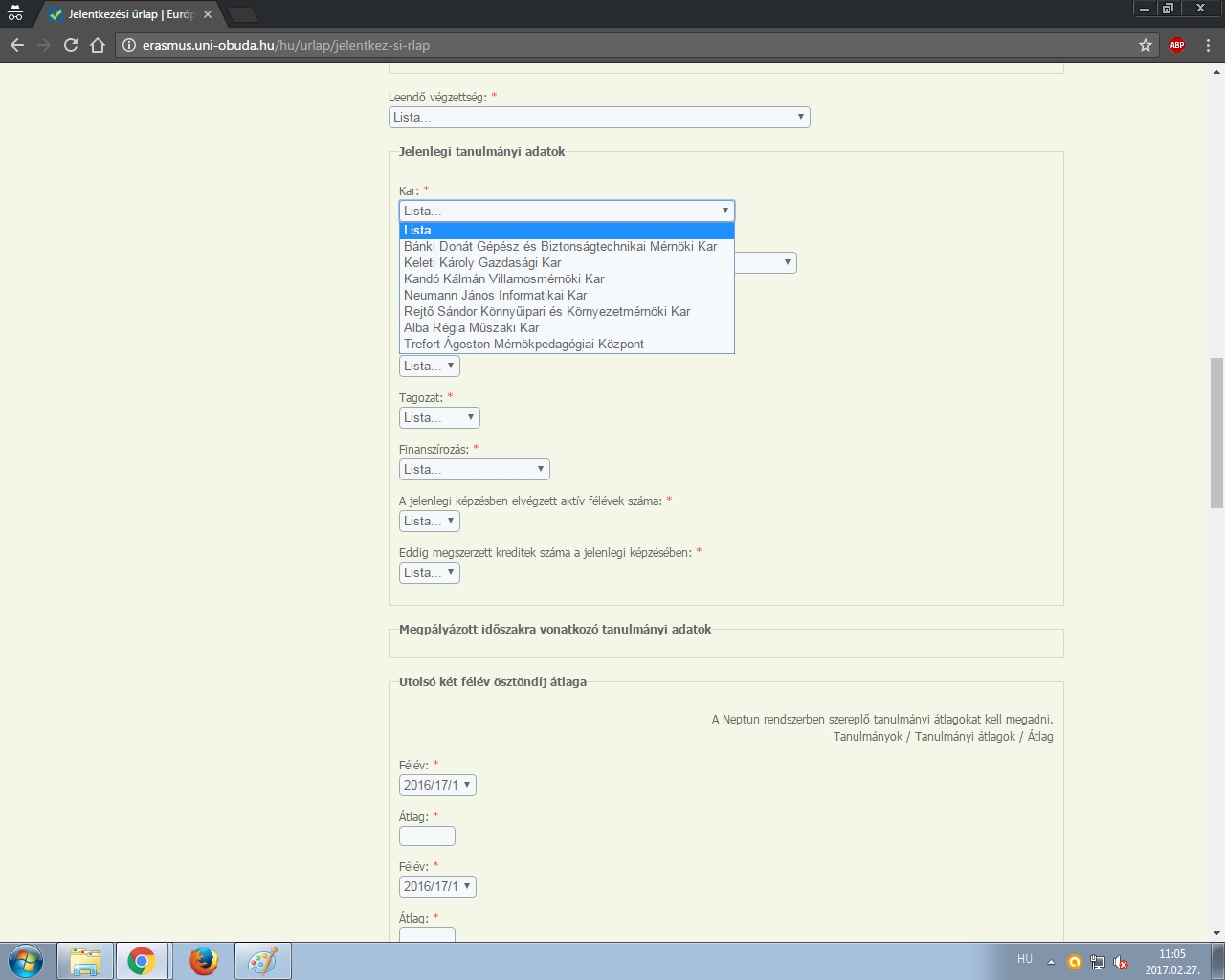 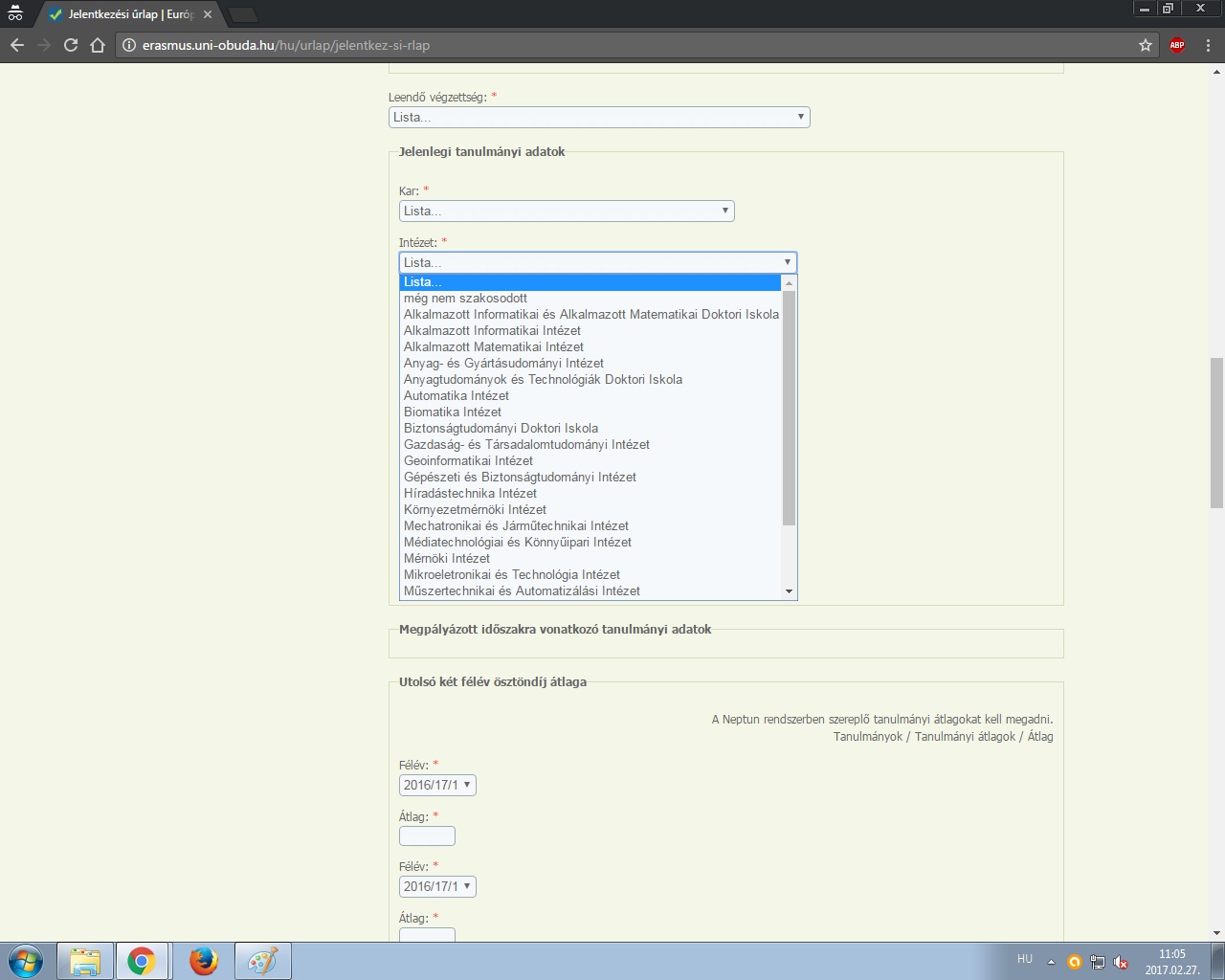 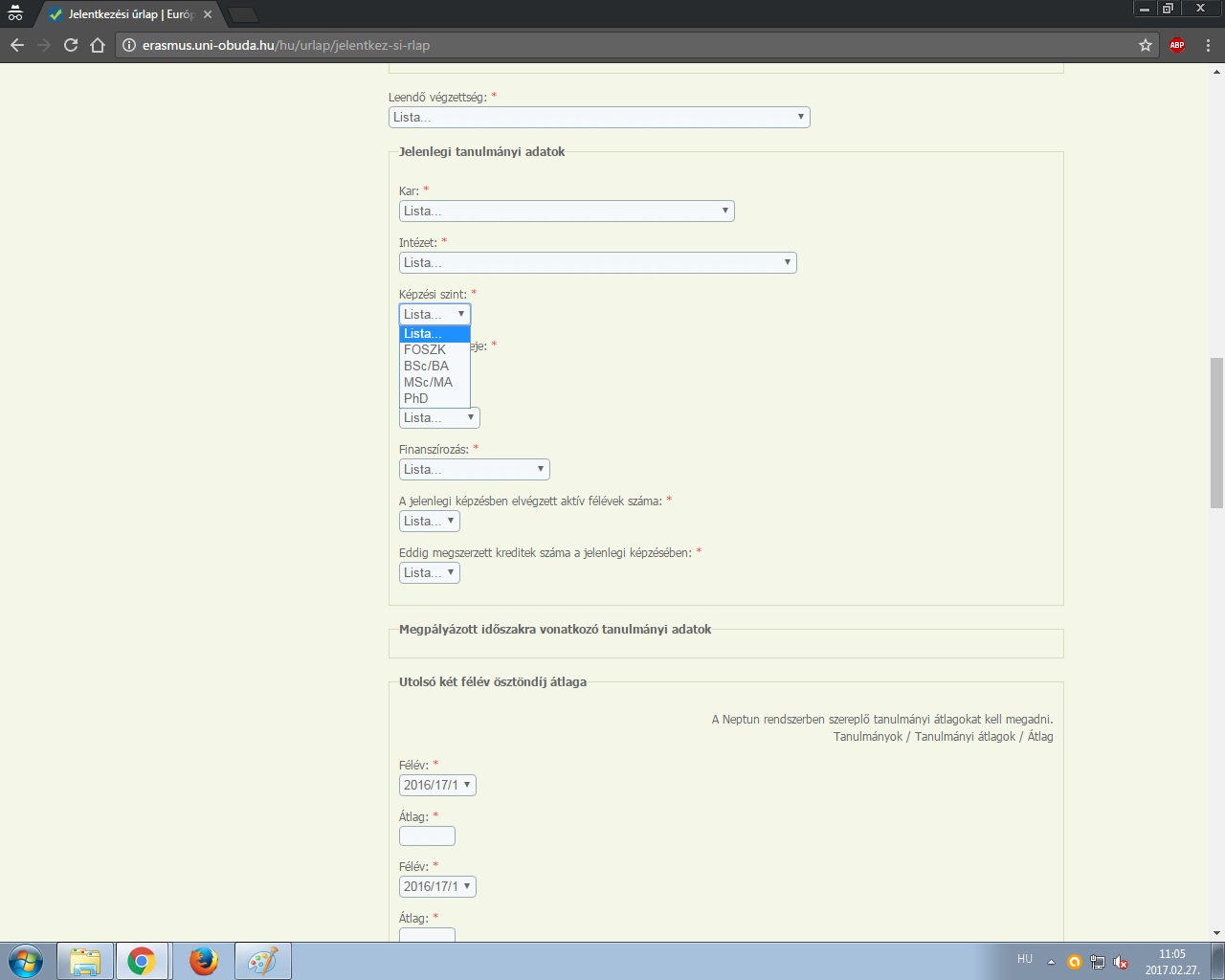 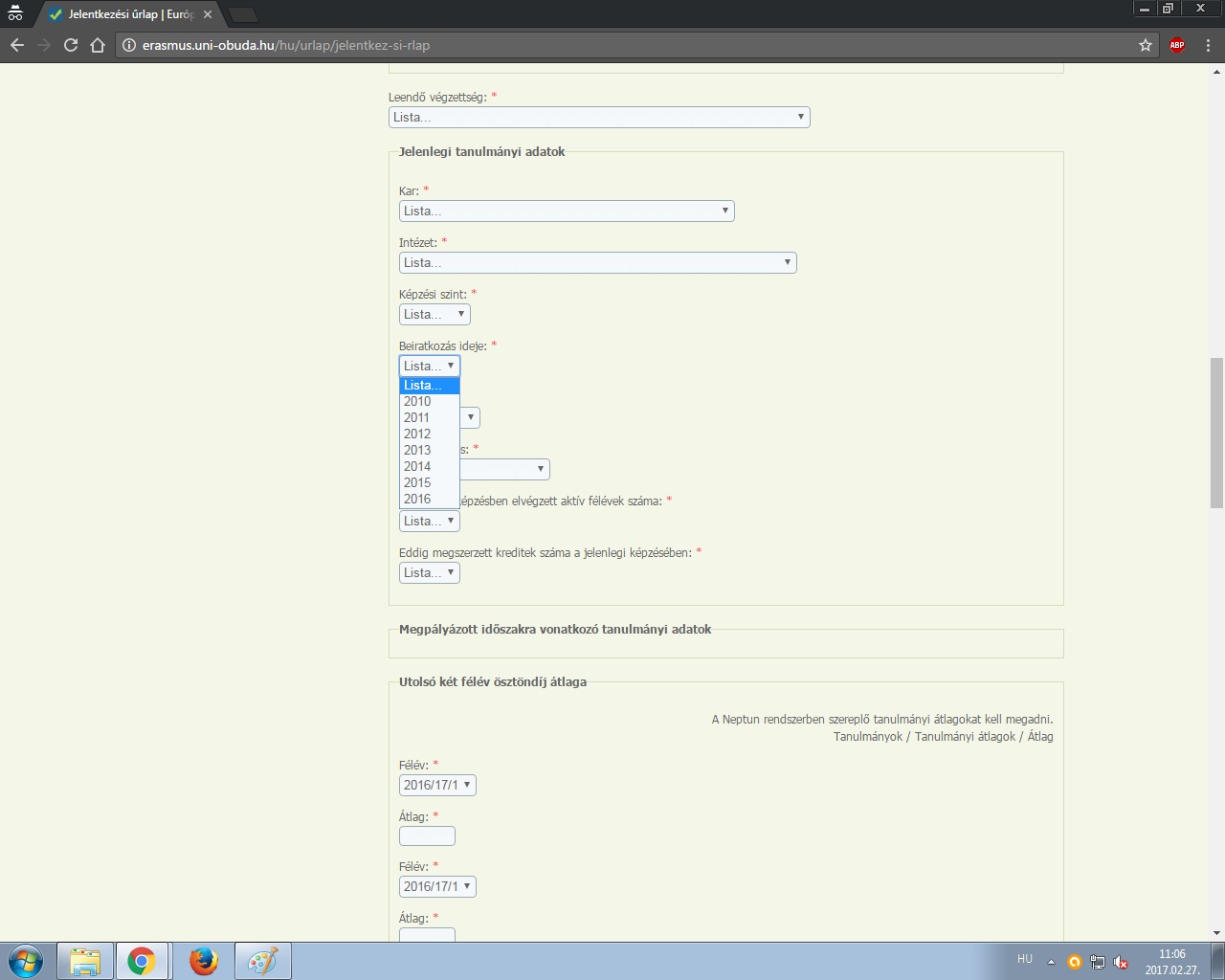 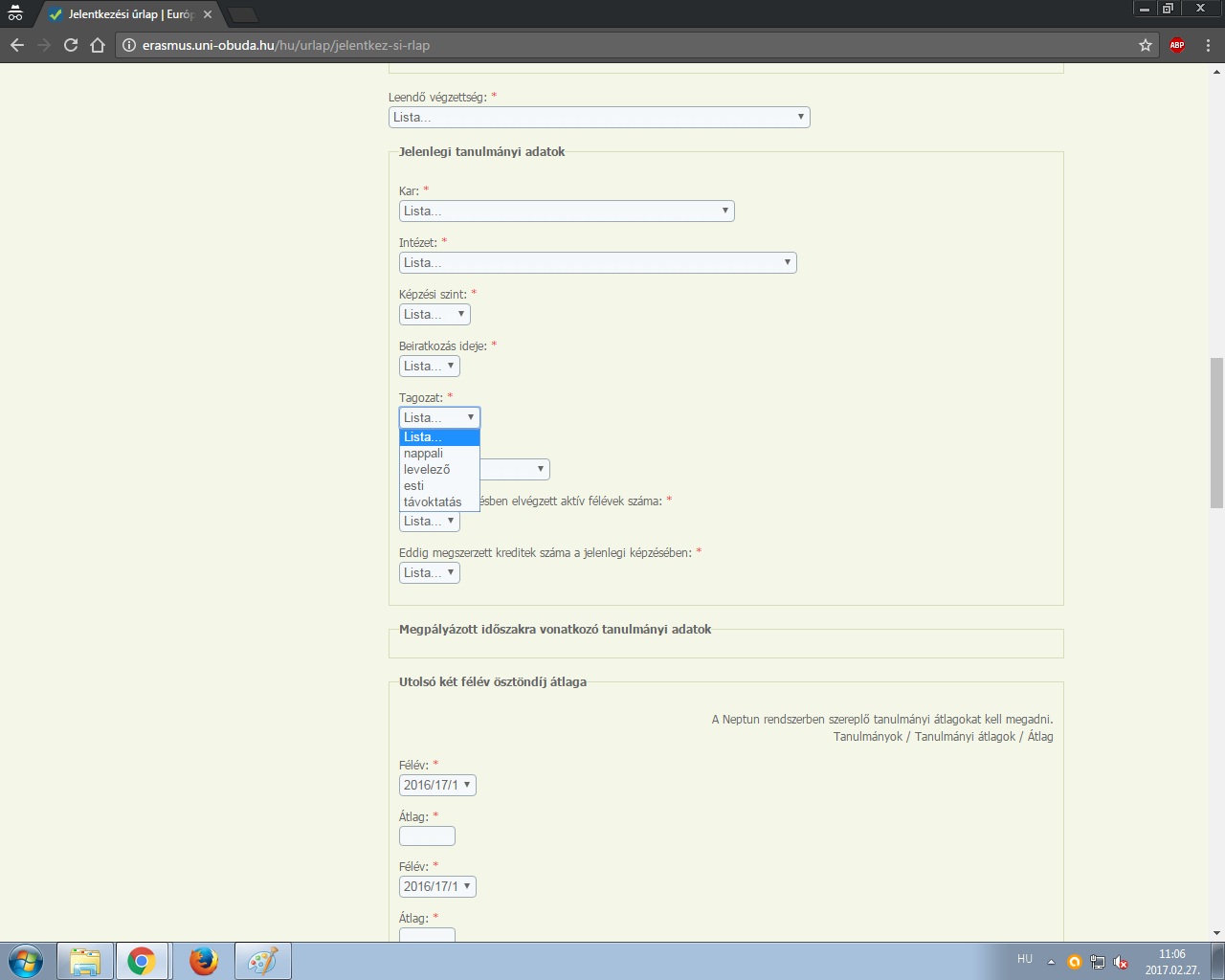 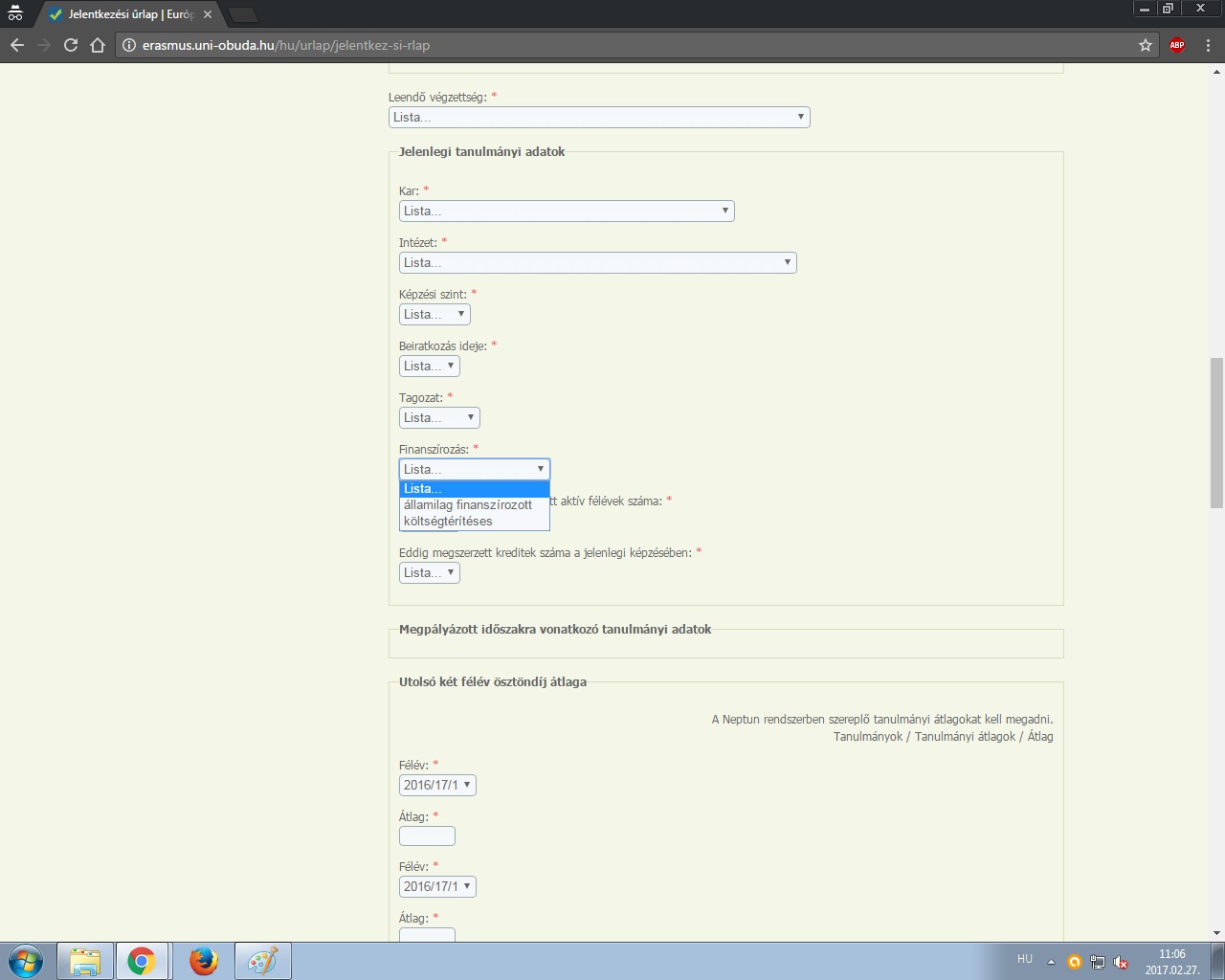 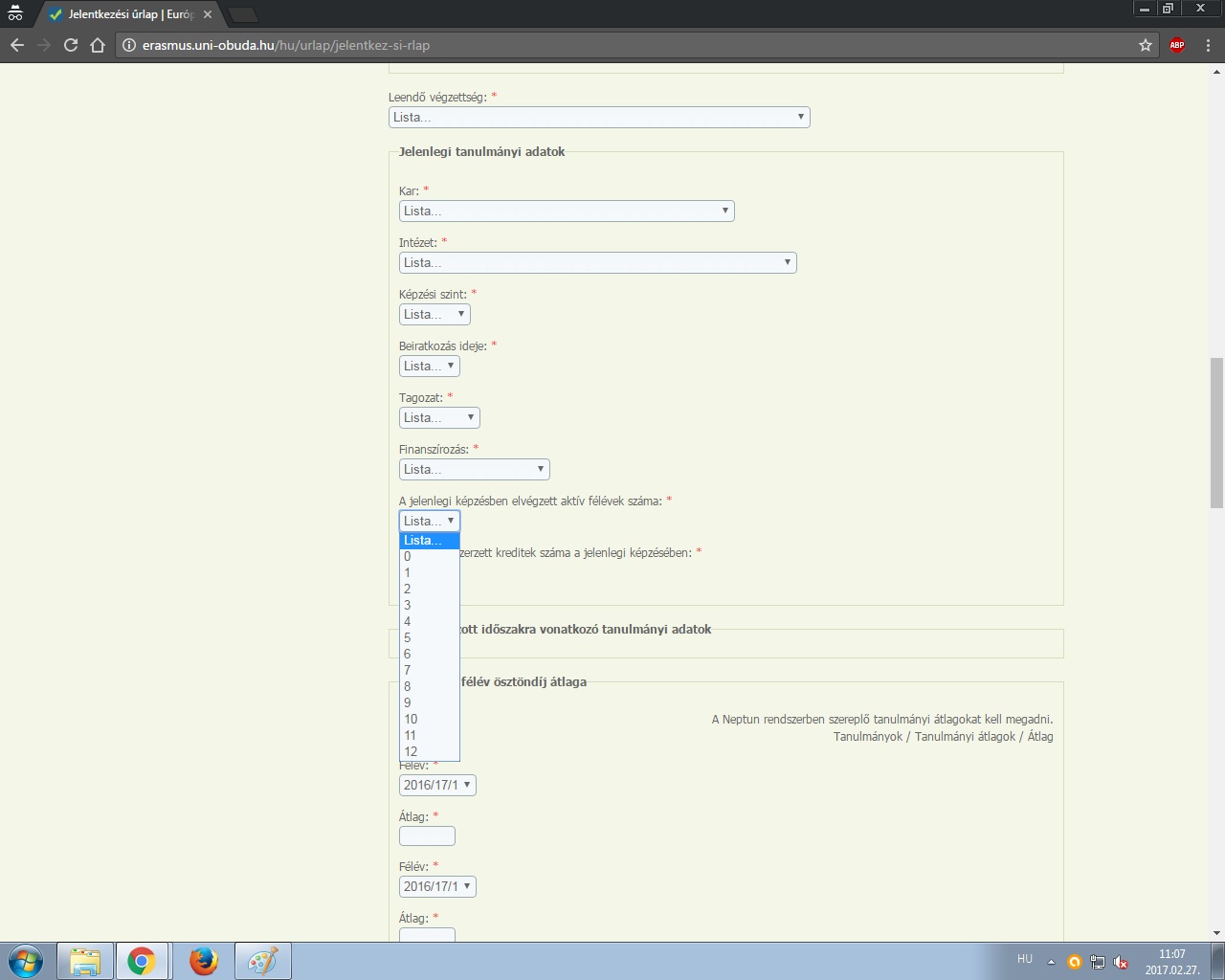 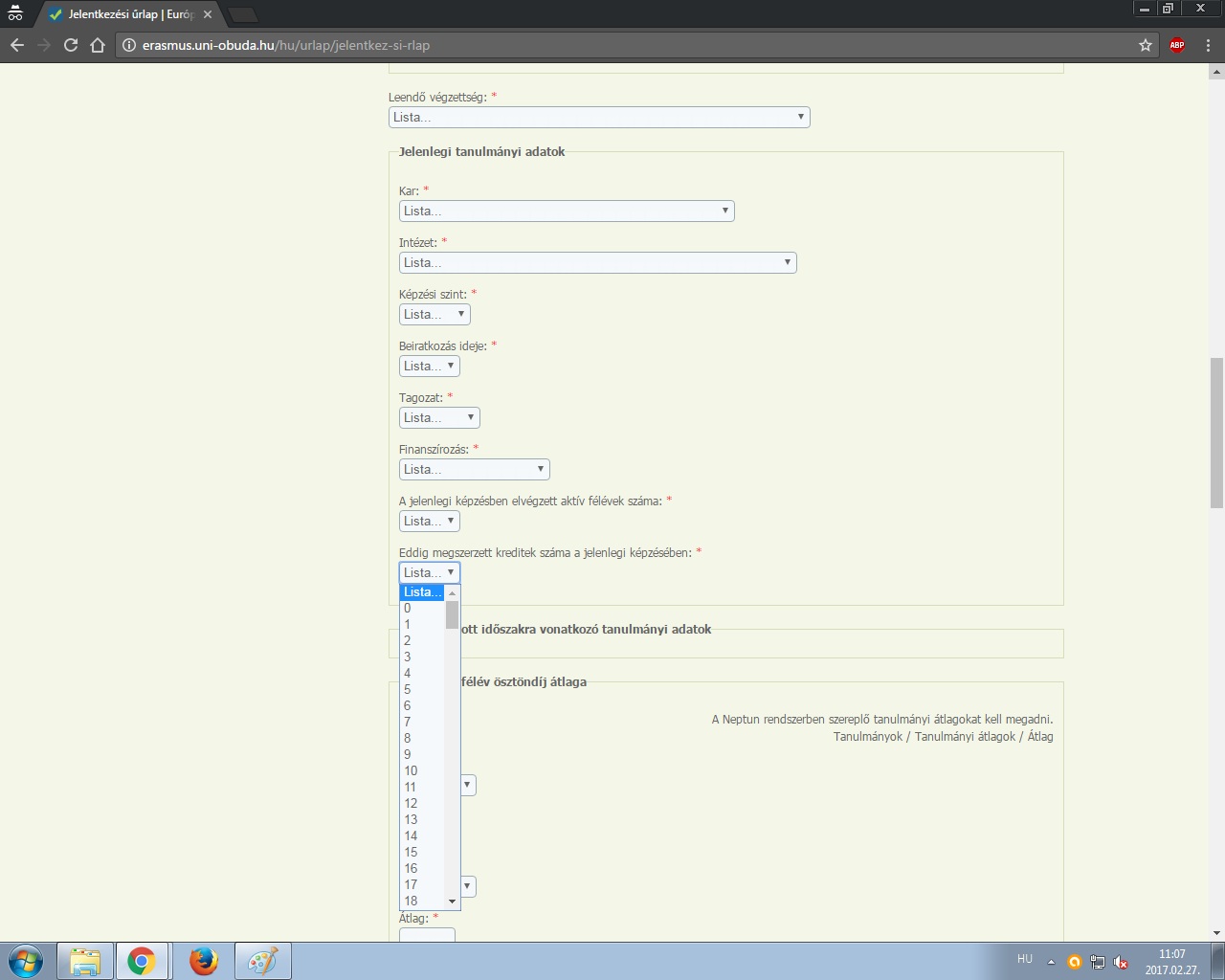 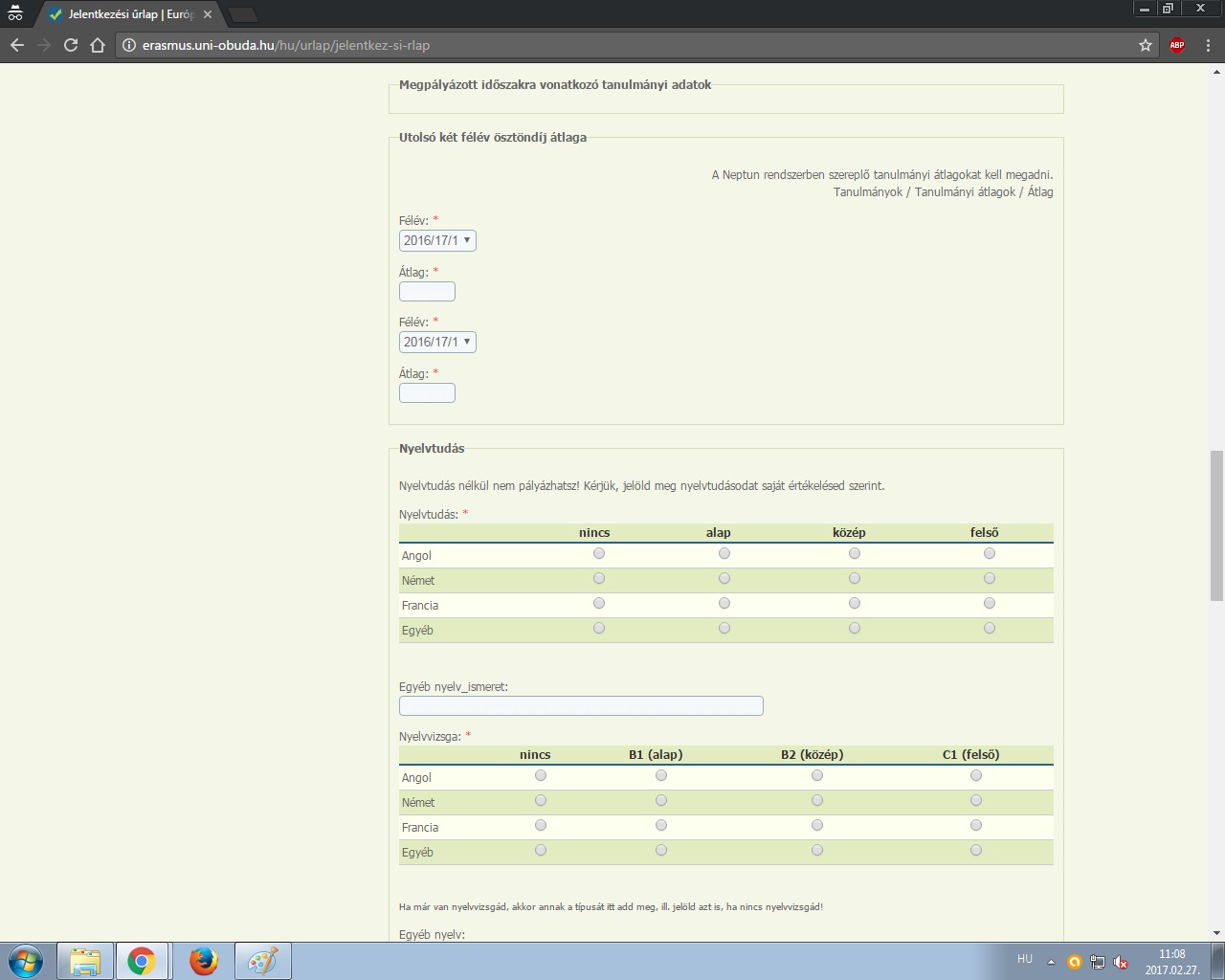 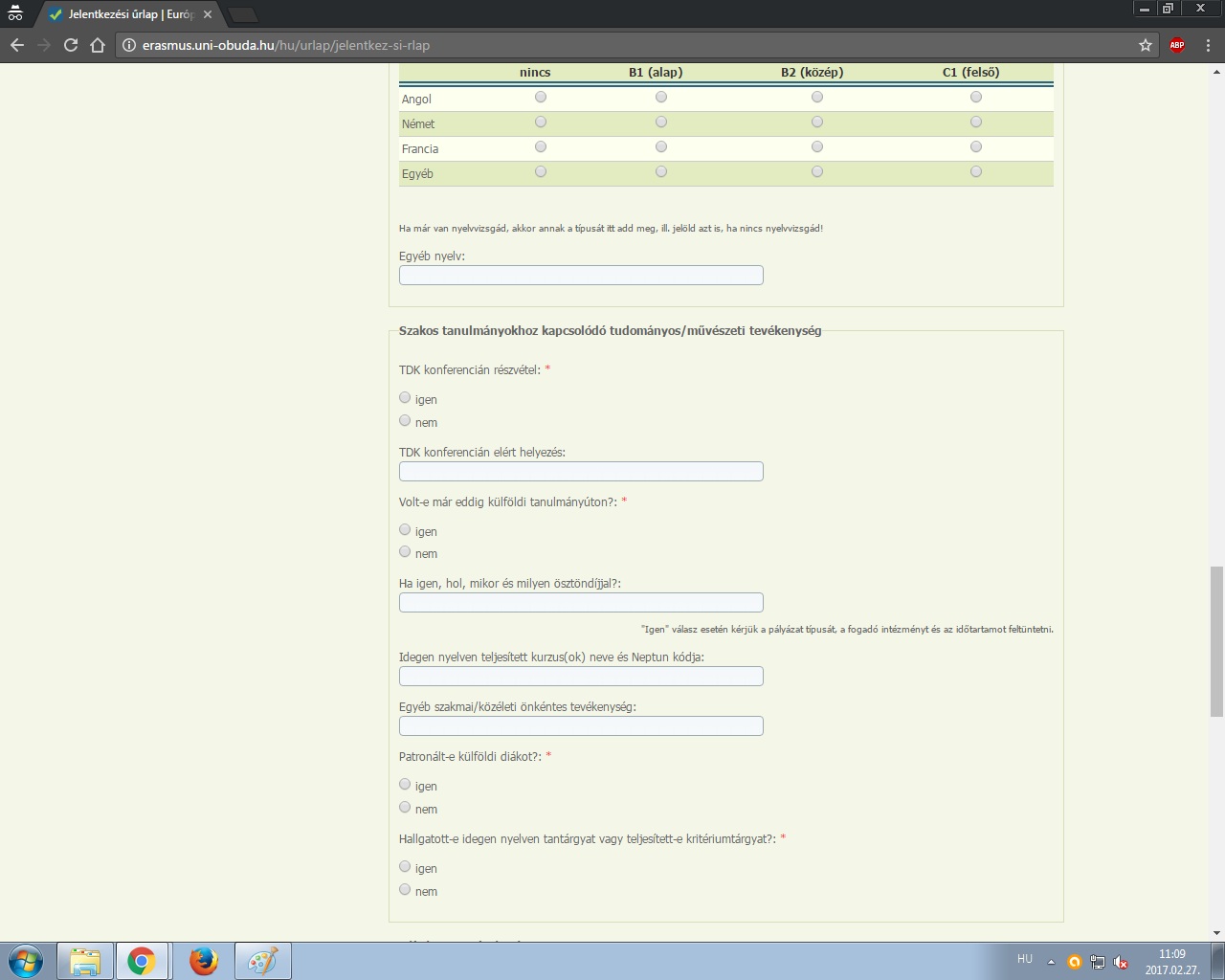 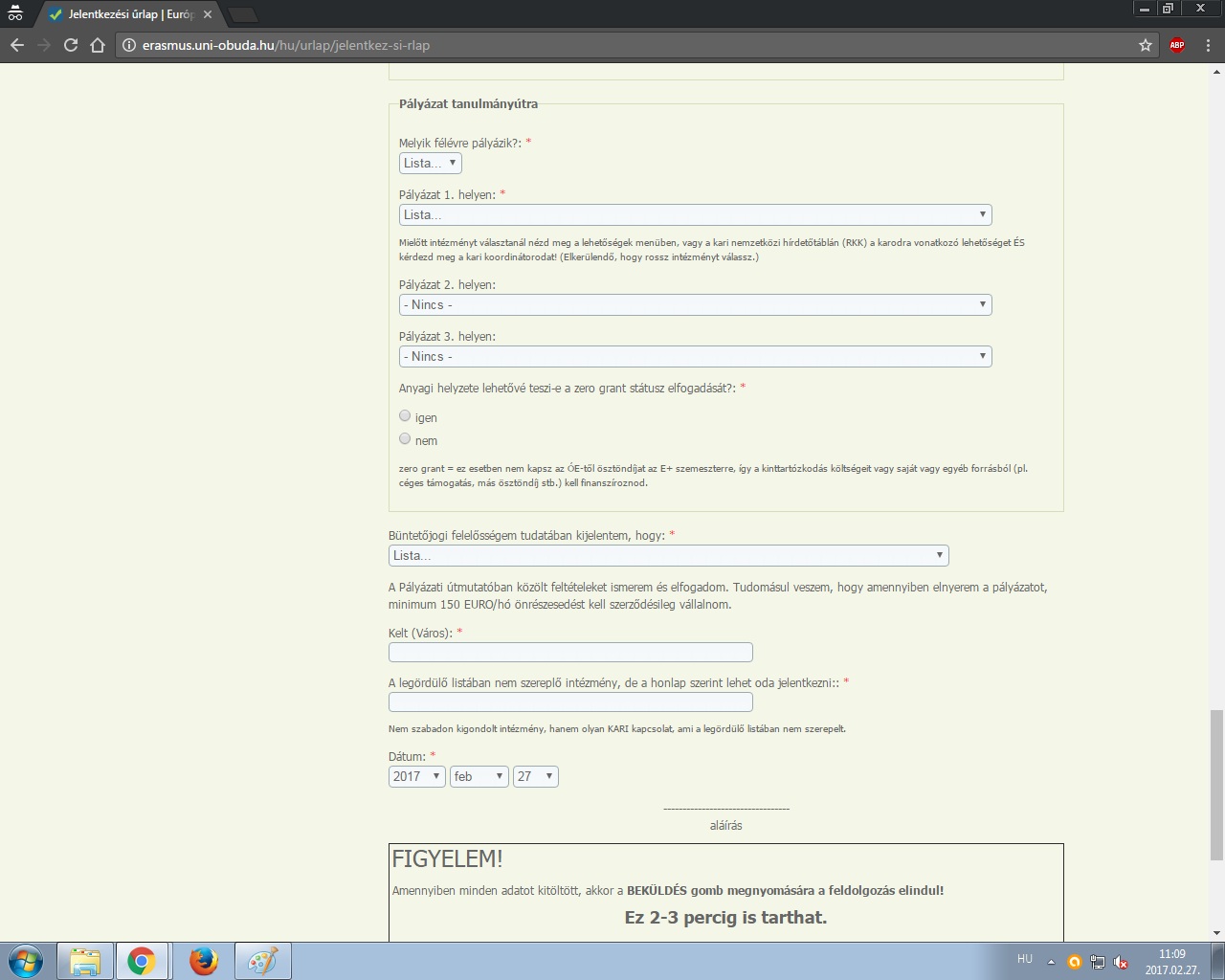 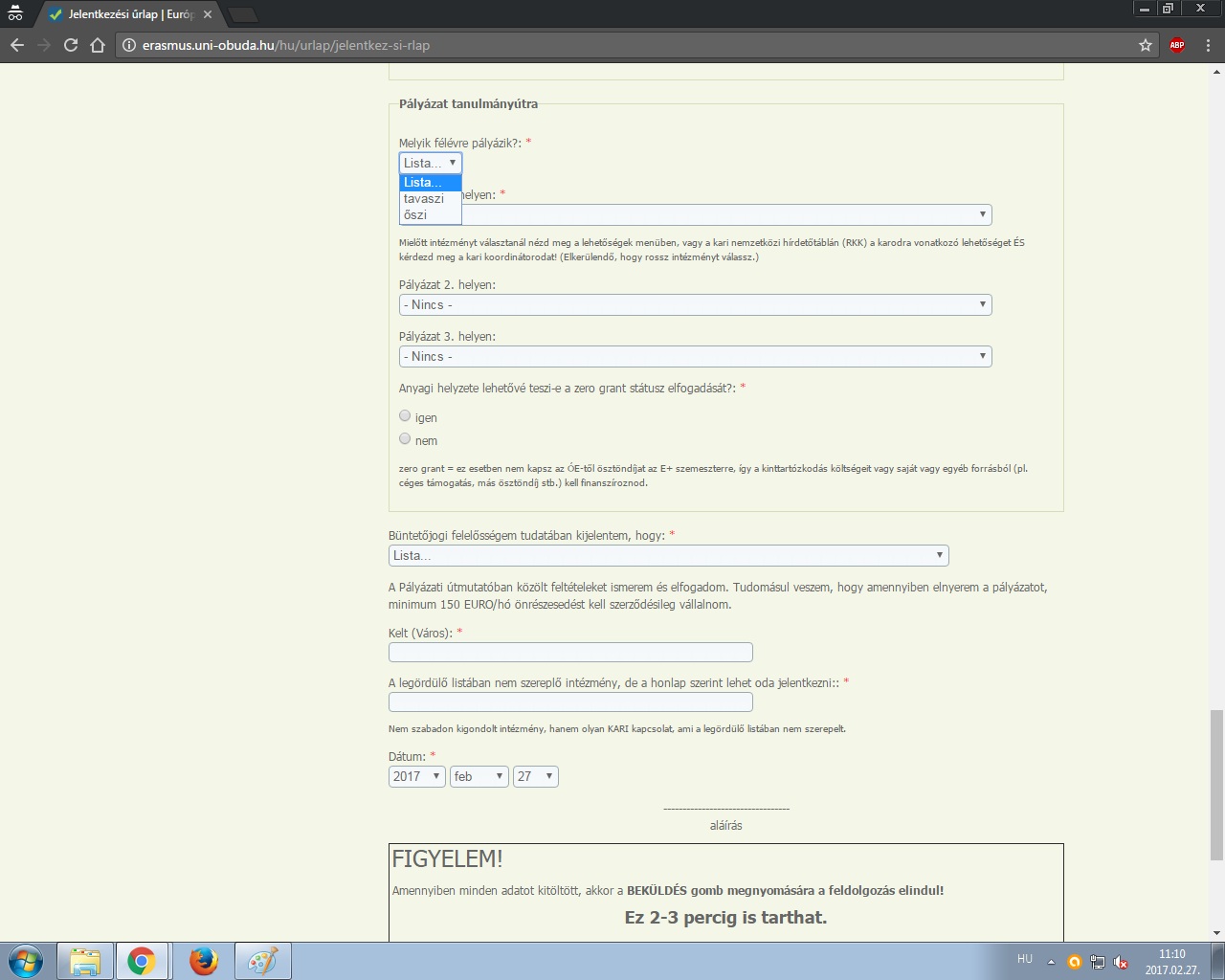 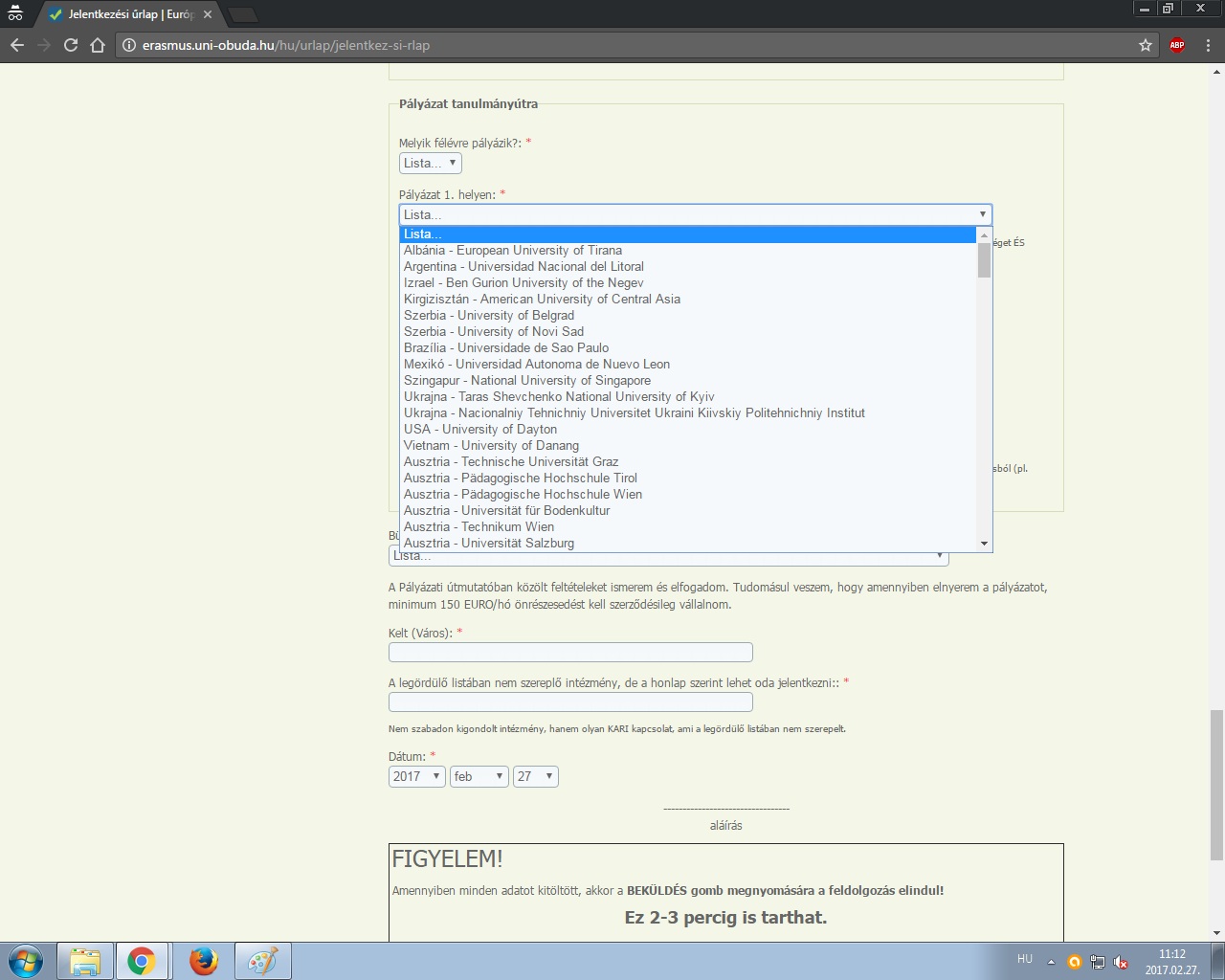 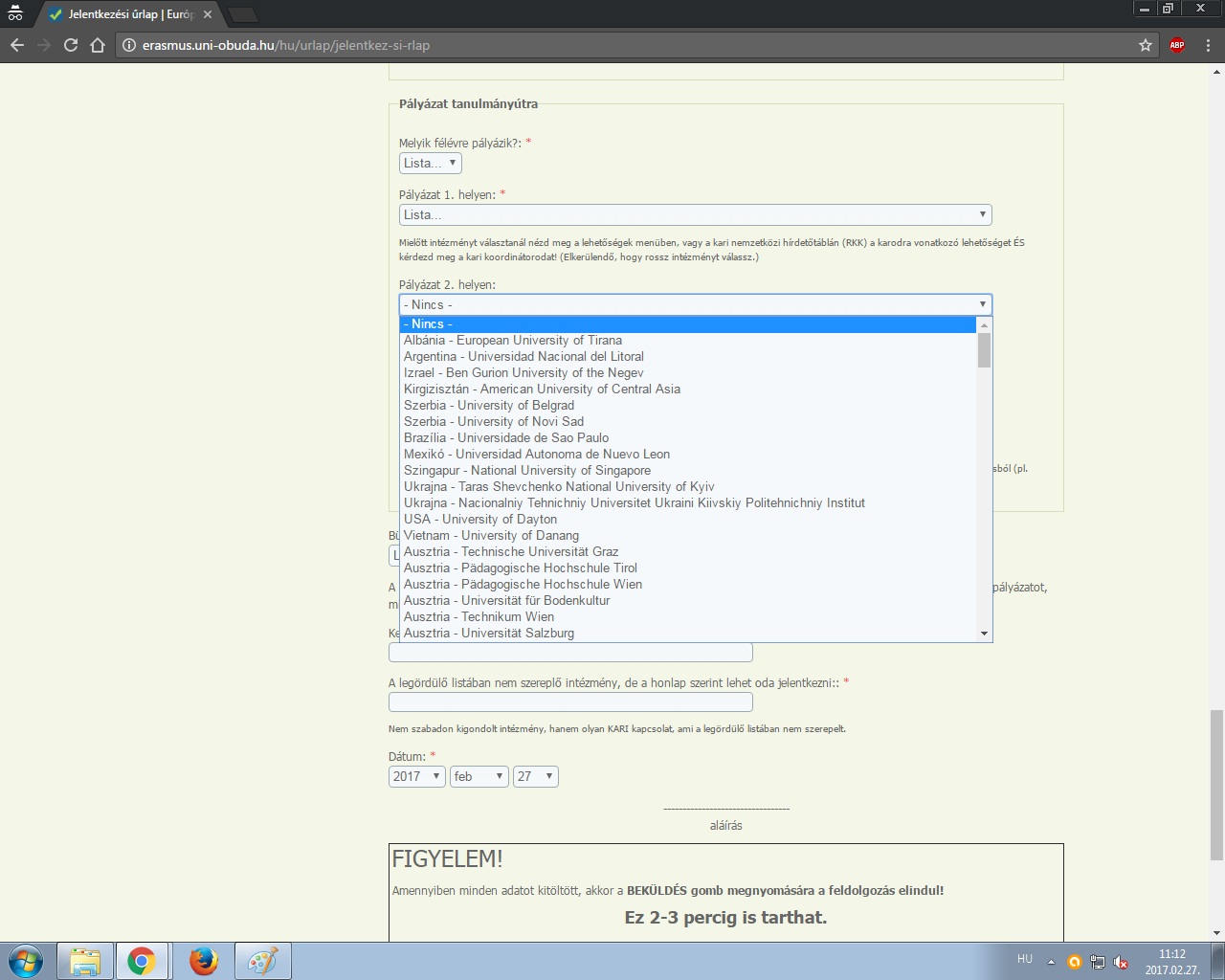 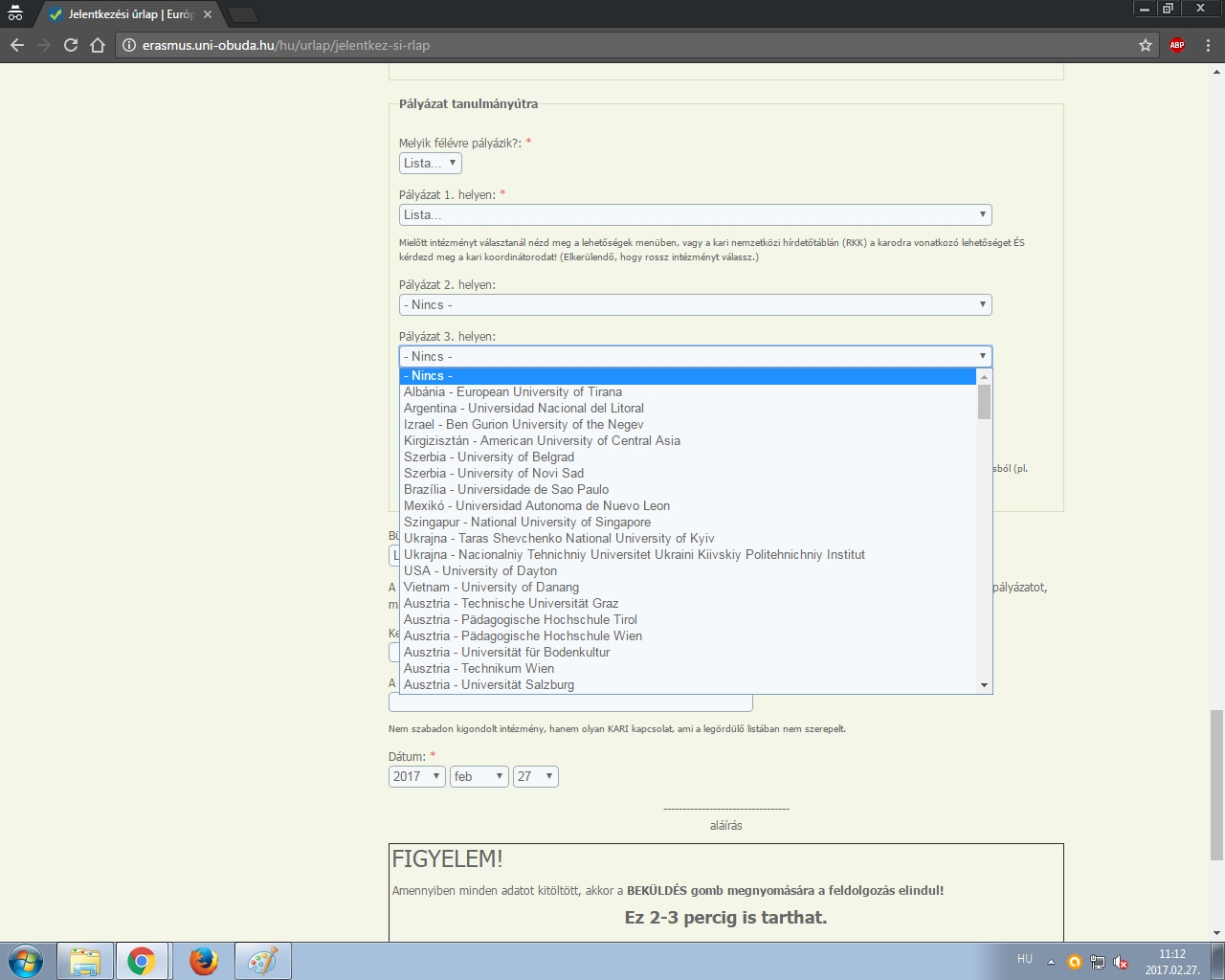 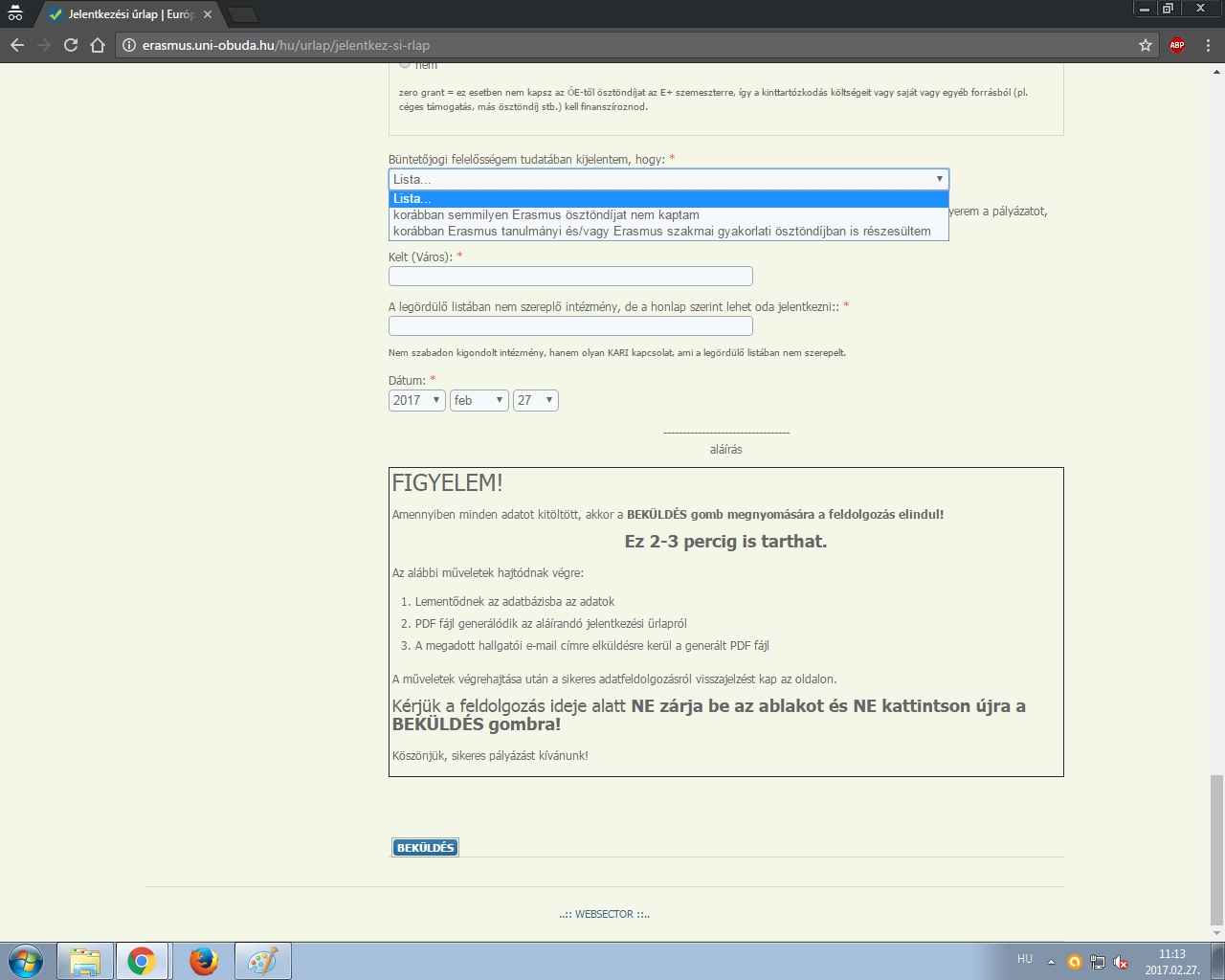 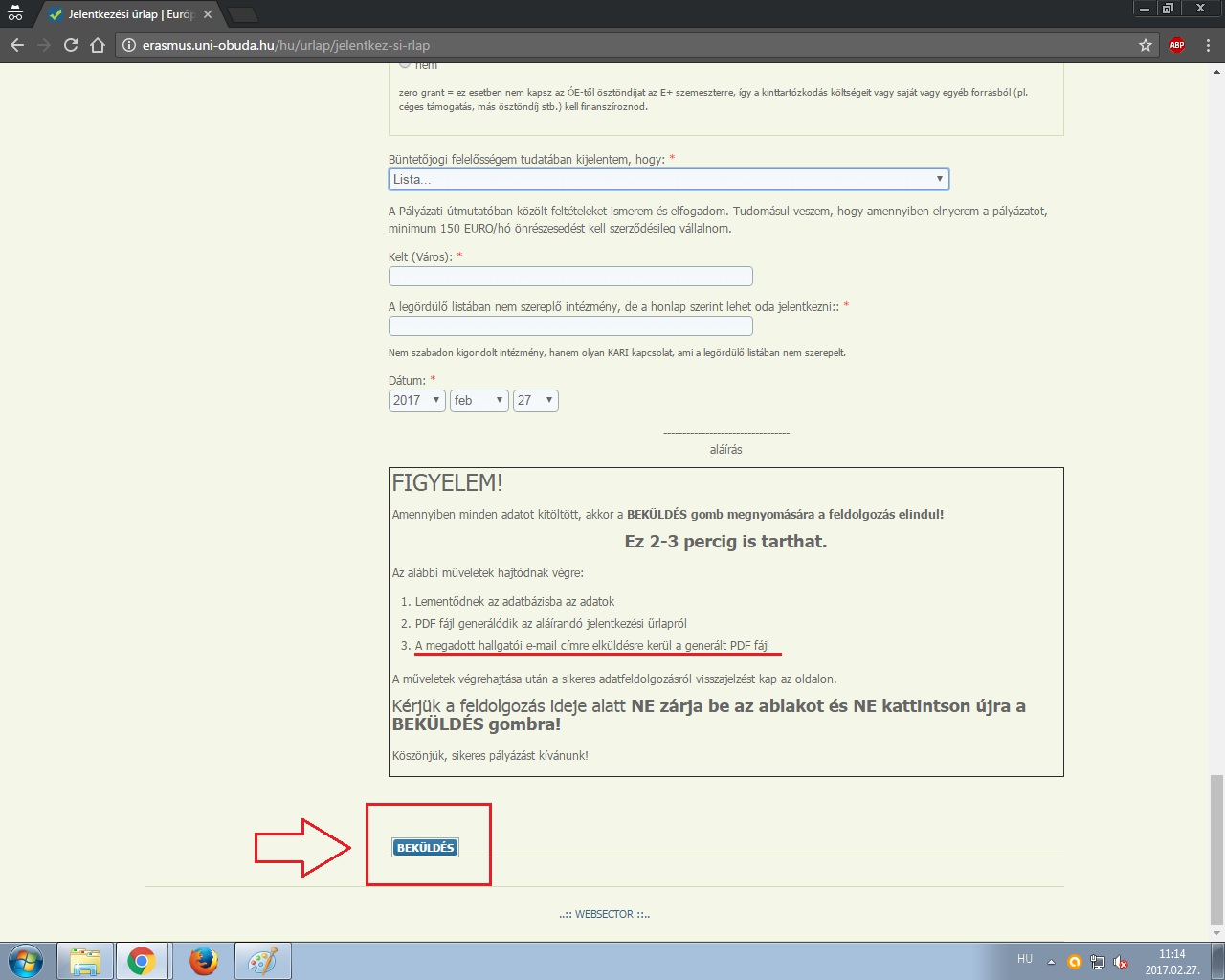 Erasmus+-al kapcsolatos információk, dokumentumok a honlapon
Kreditmobilitás – ha az EU-n túlra vágysz
Csak tanulmányi céllal, 4 hónap
A pályázat módja: ua. mint az Erasmus+nál
Nyomtatványok: ua. mint az E+ban, csak más az ösztöndíjszerződés

Az ösztöndíj mértéke: 650 euro/hó 
Útiköltség támogatás: 180 euro/fő – 1100 euro/fő
Beadandó pályázati anyagok (Erasmus+ és kreditmobilitás)
Kötelezően beadandó anyagok:
Az on-line pályázati jelentkezési lap nyomtatott, aláírt változata
Aki már korábban is kapott Erasmus, vagy Erasmussal kombinált Campus Hungary, Campus Mundi ösztöndíjat (Erasmus zéro grant), annak kötelező leadni a fogadó intézmény igazolását a kinti tartózkodásról.
Fényképes önéletrajz aláírva (angolul, vagy a célország nyelvén) - ideális megoldás az Europass önéletrajz
Motivációs levél - angolul, vagy a célország nyelvén, maximum 1 oldal, és csak akkor, ha Máltai szakmai gyakorlatról van szó. 
Tanulmányokról értesítő magyarul: a lezárt félévek Neptunból kinyert változata.
Tanulmányi eredményről szóló értesítő  (Transcript of records) a Neptun alapján angolul, németül, vagy franciául elkészítve
Campus Mundi - kiválósági
Kiválósági pályázat –  szakos  tanulmányi átlag
Három kategória: tanulmányút, szakmai gyakorlat, rövid tanulmányút
Célországok: tanulmányút – Erasmus+ partner egyetemek (Erasmus + és kreditmobilitás), szakmai gyakorlat – Európa, SH országok, rövid tanulmányút – bárhol
Pályázat módja:  ÓE + www.scholarship.hu
Amennyiben napra  pontos az LA, az Erasmus+ nyomtatvány is használható
Pályázati határidők: Tanulmányi 2017. október 30.; szakmai gyakorlatra folyamatos
Pályázati feltétel: E+ és a tanulmányok nyelvéből min. B2 nyelvvizsga, valamint 5 év 	Alumni tevékenység vállalása
Ösztöndíjak: forintban, magasabb, mint az Erasmus+
Útiköltség támogatás: SH országok esetében.
Beadandó pályázati anyagok (Campus Mundi - kiválósági)
Kötelezően beadandó anyagok:
Az on-line pályázati rendszerből generált jelentkezési lap nyomtatott, aláírt változata
Motivációs levél és munkaterv
Szaktanári ajánlás
Fogadólevél
TO által igazolt ToR
Nyelvvizsga bizonyítványok
OTDK helyezések, szakkollégiumi, sport, művészeti, egyéb közéleti tevékenység
Kiegészítő pályázati igazolások (szociális, SN)
SEGÍTENEK NEKED
Kari koordinátorok
Oktatók, hallgatótársak akik már voltak kint
Mentorok / Erasmus Student Network	
Mobilitási Osztály				
Hasznos honlapok:
Óbudai Egyetem:  erasmus.uni-obuda.hu 
Tempus Közalapítvány:  tpf.hu
www.scholarship.hu
http://europa.eu
http://ec.europa.eu
Kari koordinátorok:
AMK – Alba Regia Műszaki Kar









Dr. Seebauer Márta fõiskolai tanár

AMK koordinátor
8000 Székesfehérvár, Budai út 45. F 219
Tel: (22) 510-830/118
Fax:(22) 312-337
seebauer.marta@amk.uni-obuda.hu
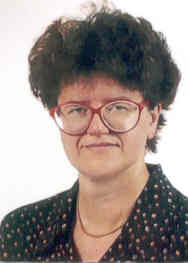 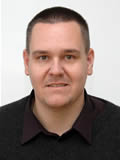 Dr. Udvardy Péter egyetemi docens

AMK Geoinformatikai Intézet koordinátor
8000 Székesfehérvár, Pirosalma u. 1-3. fsz.12.
Tel: (22) 200-453

udvardy.peter@amk.uni-obuda.hu
BGK – Bánki Donát Gépész és Biztonságtechnikai Mérnöki Kar
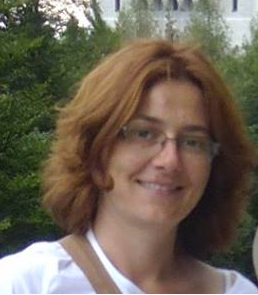 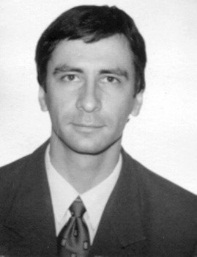 Dr. Szakács Tamás adjunktus

BGK hallgatói koordinátor
1081 Budapest, Népszínház u. 8.
Tel: (06-1) 666-5406
Fax: (06-1) 666-5485
szakacs.tamas@bgk.uni-obuda.hu
Dr. Drégelyi-Kiss Ágota egyetemi docens

BGK oktatói koordinátor
1081 Budapest, Népszínház u. 8. 
Tel: (06-1) 666-5397

dregelyi.agota@bgk.uni-obuda.hu
KGK – Keleti Károly Gazdasági Kar
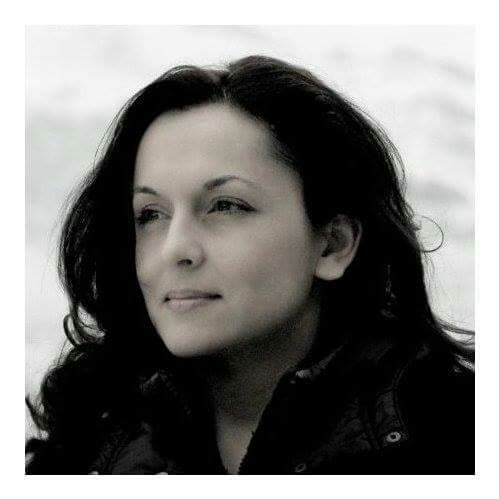 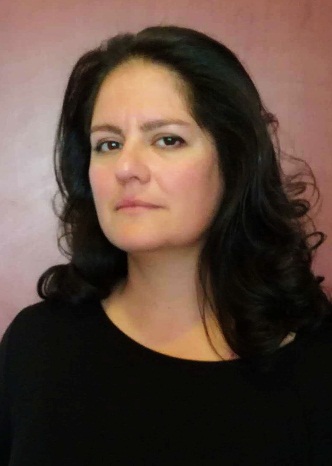 Dr. habil Lazányi Kornélia
kutatási dékánhelyettes, egyetemi docens
KGK koordinátor

1084 Budapest, Tavaszmező u. 17., TA.125
Tel: (36-1) 666-5420
Fax: (36-1) 666-5488

lazanyi.kornelia@kgk.uni-obuda.hu
Csongrádi Lilla

KGK koordinátor asszisztens

1084 Budapest, Tavaszmező u. 17.I/ 125
Tel: (06-1) 666-520

csongradi.lilla@kgk.uni-obuda.hu
KVK – Kandó Kálmán Villamosmérnöki Kar
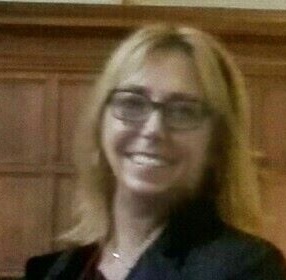 Dr. Maros Dóra

KVK koordinátor
1084 Budapest, Tavaszmező u. 15.

Tel: (06-1) 666-5103

maros.dora@kvk.uni-obuda.hu
NIK – Neumann János Informatikai Kar
Vörösné Bánáti-Baumann Anna

banati.anna@nik.uni-obuda.hu

Neumann János Informatikai Kar, Alkalmazott Informatikai Intézet
tanársegéd
+36 (1) 666-5574
1034 Budapest, Bécsi út 96/b. BA.3.06
Balázsné Kail Eszter

kail.eszter@nik.uni-obuda.hu

Neumann János Informatikai Kar, Alkalmazott Informatikai Intézet
tanársegéd
+36 (1) 666-5574
1034 Budapest, Bécsi út 96/b. BA.3.06
RKK – Rejtő Sándor Könnyűipari és Környezetmérnöki Kar
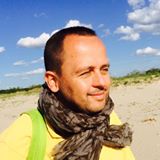 Virágh Tibor nyelvtanár

RKK koordinátor

1034 Budapest, Doberdó út 6
Tel: (06-1) 666-5937

erasmus@rkk.uni-obuda.hu
TMPK – Trefort Ágoston Mérnökpedagógiai Központ
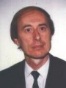 Dr. Tóth Péter főiskolai docens

TMPK koordinátor
1081 Budapest, Népszínház u.8.
Tel: (06-1) 666-5373
toth.peter@tmpk.uni-obuda.hu
Mobilitási Osztály
A központ címe: 1034 Budapest, Bécsi út 94-96.,1. emelet, 105.
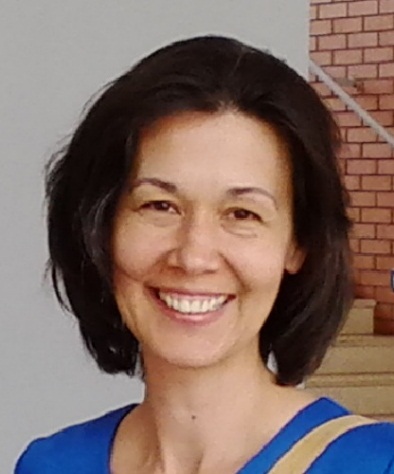 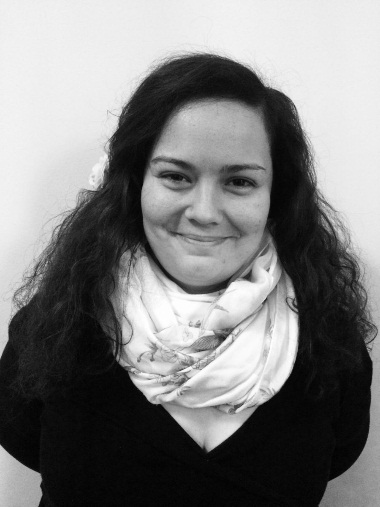 Petró Julianna ügyvivő szakértő

kimenő hallgatók koordinátora

1034 Budapest, Bécsi út 94-96.,1. emelet, 105.

Tel: (06-1) 666-5552

outgoing@uni-obuda.hu
Dr. Marosi Ildikó  egy. docens

intézményi koordinátor

1034 Budapest, Bécsi út 96/b.

Tel.: (06-1) 666-5615

marosi.ildiko@kgk.uni-obuda.hu
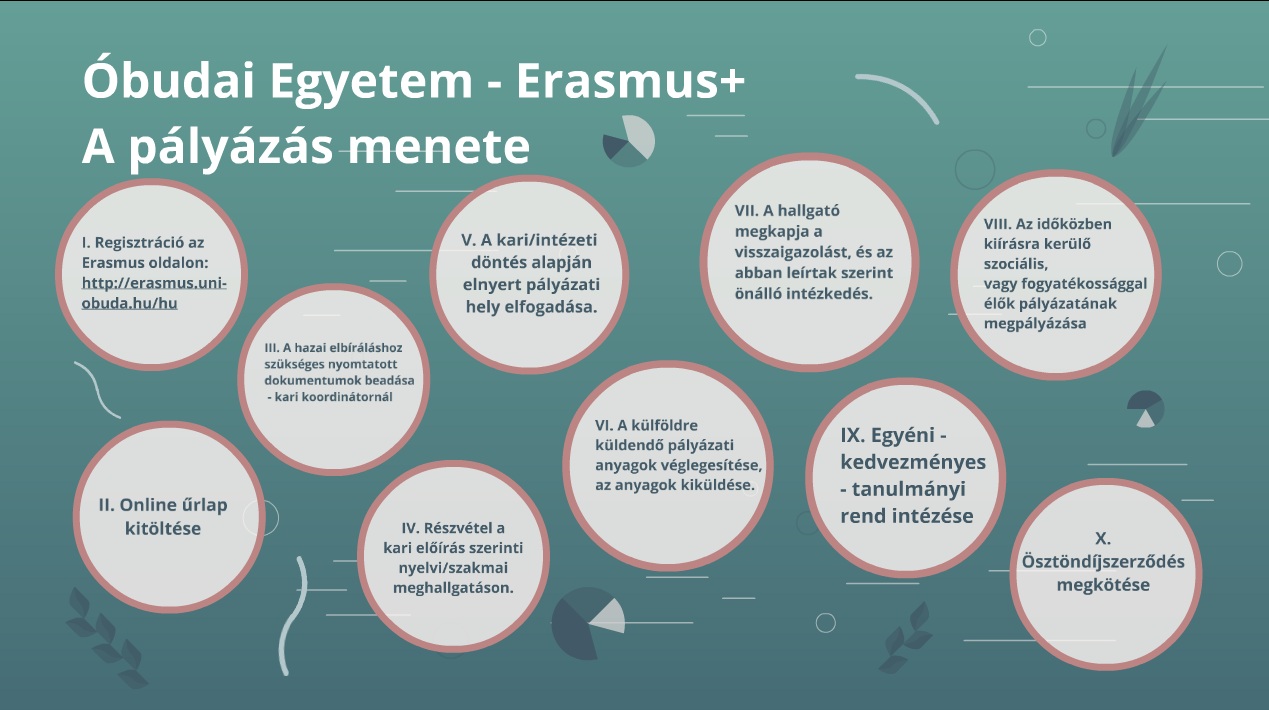